Living the Life
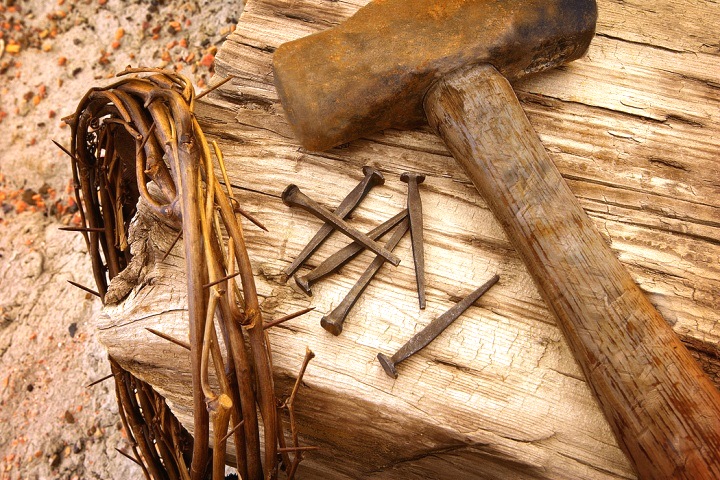 Let Grace Abound!

Romans 6:1-14
I. In Christ, we are set free from sin’s enslaving power and given the power to live godly lives
We are united with Christ in His death and resurrection (Verses 3-5)
Being united with Christ in His death sets us free from sin’s enslaving power (verses 6-7)
“Truly, truly, I say to you, everyone who practices sin is a slave to sin. The slave does not remain in the house forever; the son remains forever. So, if the Son sets you free, you will be free indeed.” John 8:34-36
I. In Christ, we are set free from sin’s enslaving power and given the power to live godly lives
We are united with Christ in His death and resurrection (Verses 3-5)
Being united with Christ in His death sets us free from sin’s enslaving power (verses 6-7)
Being united with Christ in His resurrection gives us the power to live for the glory of God (verses 8-11)
II. We are commanded to give ourselves always and completely to God for His righteous purposes
Reject sin’s efforts to regain control over our lives (verses 12-13a)
Devote ourselves to being at God’s disposal (verses 13b-14)
III. Let Grace abound!
“For the grace of God has appeared, bringing salvation for all people, training us to renounce ungodliness and worldly passions, and to live self-controlled, upright, and godly lives in the present age.” Titus 2:11-12
III. Let Grace abound!
“For the grace of God has appeared, bringing salvation for all people, training us to renounce ungodliness and worldly passions, and to live self-controlled, upright, and godly lives in the present age.” Titus 2:11-12
III. Let Grace abound!
“For the grace of God has appeared, bringing salvation for all people, training us to renounce ungodliness and worldly passions, and to live self-controlled, upright, and godly lives in the present age.” Titus 2:11-12
III. Let Grace abound!
Reject legalism

“Let enough legalists come aboard, and we will virtually give them command of the ship. We will fear the frowns, we will adapt our lives to their lists, we’ll allow ourselves to be intimidated, and for the sake of peace at any price (even though it may lead to nothing short of slavery), we will succumb to their agenda.” Chuck Swindoll, Grace Awakening
III. Let Grace abound!
Reject legalism
Walk in the Spirit

“If the Spirit of him who raised Jesus from the dead dwells in you, he who raised Christ Jesus from the dead will also give life to your mortal bodies through his Spirit who dwells in you.” Romans 8:11
Let Grace Abound!